Бюджетное учреждение Ханты-Мансийского автономного округа – Югры  «Комплексный центр социального обслуживания населения  «Гелиос»
Клуб профессионального общения 
«Слагаемые успеха»

2014 год
Цель  и задачи деятельности клуба профессионального общения «Слагаемые успеха»:
Цель: обмен опытом работы в сфере профессиональной деятельности сотрудников учреждения и специалистов учреждений города.

     Задачи:
Организовать целевую группу участников клуба.
Разработать Положение о деятельности профессионального общения «Слагаемые успеха». 
Разработать план мероприятий клуба с привлечением специалистов города, в котором необходимо отразить:
      - реализацию совместных мероприятий по обмену опытом работы,
      - организацию неформального профессионального общения и досуга,
      - поддержку познавательной активности и творческого самовыражения специалистов.
Растиражировать и распространить успешный опыт работы. 
Обеспечить эффективную реализацию запланированных мероприятий клуба согласно плану.
Проинформировать население о направлениях клуба.
Провести анкетирование с целью определения удовлетворенности специалистов Учреждения в профессиональном общении со специалистами учреждений города Пыть-Яха.
Проанализировать эффективность реализации мероприятий клуба.
Формы и методы работы клуба:
Формы работы
анкетирование,
моделирование, 
анализ, 
метод решения проблемных ситуаций,
игра,
интерактивный опрос,
упражнения

     Методы работы
конкурсы, 
семинары, 
презентации,
тренинги,
дискуссии,
общение,
интерактивные беседы,
 обсуждения
Этапы реализации программы
организационный (январь-март 2014 года)
практический (апрель-ноябрь 2014 года)
аналитический (декабрь 2014 года)
Практический этап реализации программы
Кадровое обеспечение программы
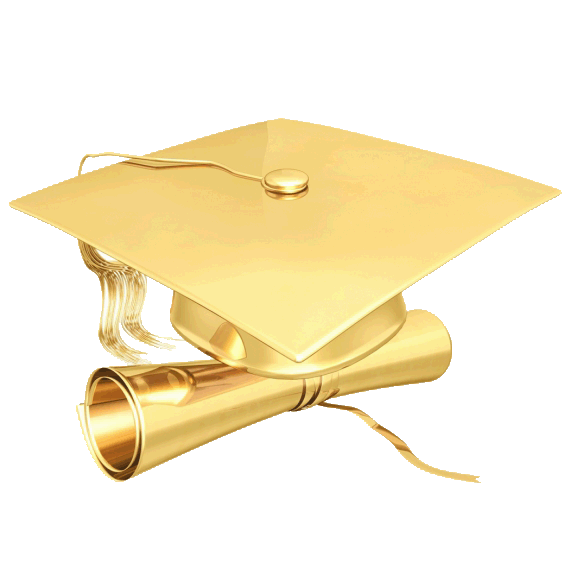 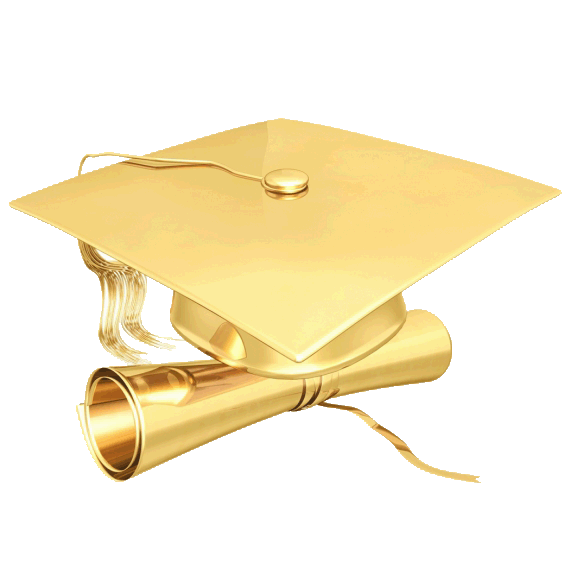 ИНФОРМАЦИОННЫЕ РЕСУРСЫ
буклеты,  памятки;
публикация статьи в общественно-политическом еженедельнике «Новая северная газета»;
информационное сообщение в филиале Всероссийской Государственной телевизионной радиовещательной компании «Югория»;
объявления о проведении мероприятий клуба на информационных стендах Учреждения.
 
    МЕТОДИЧЕСКИЕ РЕСУРСЫ
научно-популярные журналы «Вестник социального обслуживания Югры», «Социальная работа»;
профессиональные научно-практические и методические журналы «Работник социальной службы», «Социальное обслуживание»;
опыт работы коллег; 
сценарии мероприятий;
интернет- ресурсы сайта «Методический центр развития социального обслуживания»;
интернет- ресурсы портала «Перспективное детство Югры».
Директор
Учреждения
Заведующий организационно-методическим отделением отделением
Заместитель директора
Методический совет
Специалист по социальной работе ОМО
Методист ОМО
Клуб 
профессионального
 общения
«Слагаемые успеха»
Директор 
ЧОУ УКК
«Профи»
Сотрудники Учреждения
Социальные педагоги,
психологи
МБОУ СОШ
Методист
БУ
«ПГБ»
Специалист
ЦЗН
Контроль и управление программой
Ожидаемые результаты и критерии оценки эффективности
Постоянные участники клубных мероприятий – 25 человек.
Все участники клуба смогут обменяться своим опытом работы с коллегами, проявить творческие способности, повысить личностный потенциал.
Наличие положительных отзывов о мероприятиях.
Изучение и внедрение инновационных форм и методов работы в деятельность Учреждения. 
Все участники клуба смогут ознакомиться с опытом работы коллег в сфере их  профессиональной деятельности.
По итогам анкетирования будет определен ожидаемый социальный эффект от реализации программы
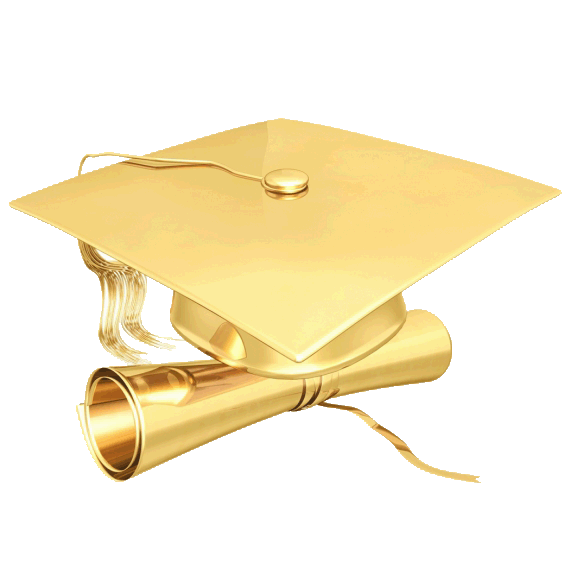 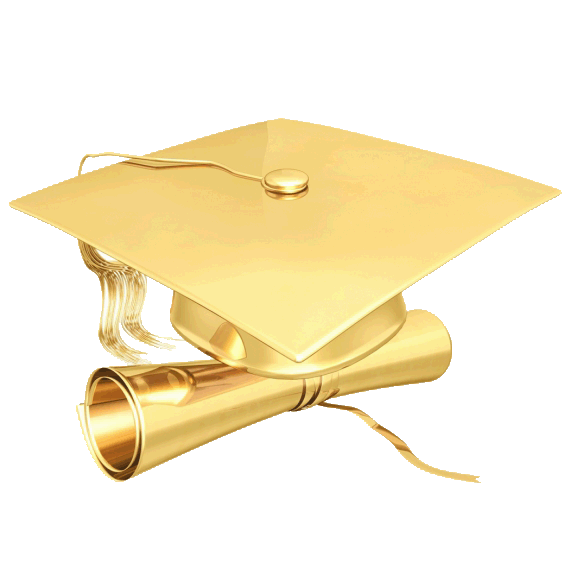